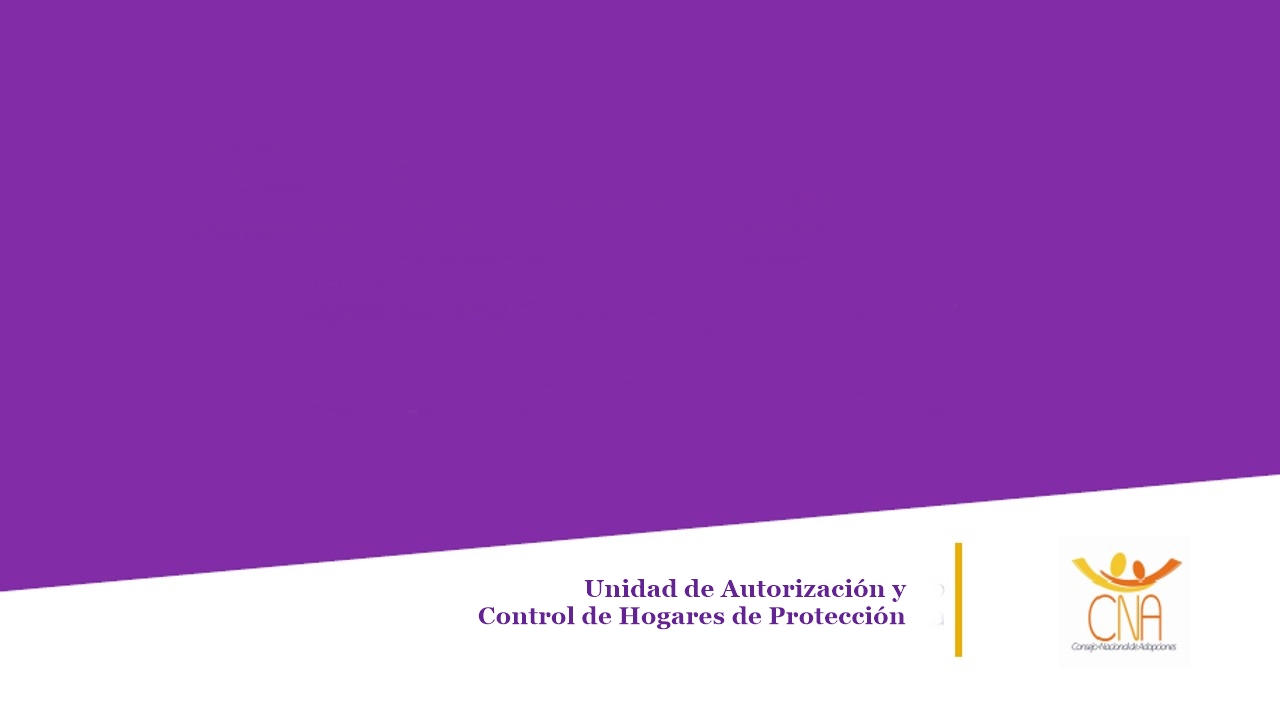 ACOGIDA DE HERMANOS
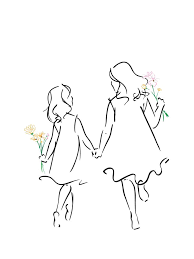 Ingreso
Las entidades de abrigo temporal deben garantizar la acogida conjunta de hermanos, que podrá realizarse por separado, sólo bajo condiciones justificables que beneficien el desarrollo de los Niños, Niñas y Adolescentes, o por disposición de los hermanos. 
Inicia con vulneración de derechos.
Institucionalización.
Solicitud de ingreso a hogares privados/Perfil del hogar.
Motivos justificables:
* Alguno de los hermanos necesita una atención especializada por discapacidad.
* Influencia negativa: antes y durante el proceso de acogimiento.
Acogida por separado:
Orden judicial. Razones convincentes que demuestren que mantenerlos juntos va en contra de su interés superior:
Las separaciones de hermanos son aceptables únicamente cuando: el equipo multidisciplinario de la entidad de abrigo temporal establece, a través de la evaluación biopsicosocial, que la separación es “indispensable”, por los efectos negativos para uno de los hermanos o por “necesidades especiales” de alguno de ellos, la entidad puede solicitarla al Juzgado de Niñez y Adolescencia. 
Garantía de relación y comunicación entre hermanos. Las entidades de abrigo temporal que acojan hermanos separados deben facilitar, organizar y garantizar los contactos regulares entre los mismos y una comunicación fluida. Esta garantía también aplica en el caso de hermanos separados por “necesidades especiales”, no así en el caso de “influencia negativa”.
Aspectos básicos que deben guiar una acogida conjunta:
Proyectos de vida.
Metas personales.
Relación entre hermanos.
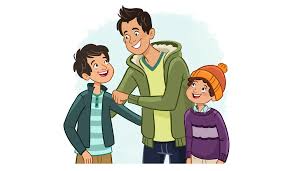 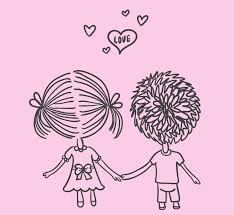 “Cuando ingresamos al sistema de cuidado sustituto lo perdemos todo… Nuestras madres, nuestros padres, donde vivíamos. Todo es tan extraño. Tener a tu hermano contigo es justo lo que necesitas para seguir adelante, o para avanzar en la vida, en el cuidado sustituto”. ~ Noy, quien ingresó el sistema de cuidado sustituto a los 3 años de edad, en el video Epic Ohana Hermanos y hermanas: manteniéndolos juntos bajo cuidado sustituto (inglés).
Tamara y Encarna son hermanas y han vivido en acogida. Ambas aseguran que no saben qué habría sido de ellas si las hubieran separado y advierten a las administraciones de que en los procesos de acogida los hermanos
#SonEsenciales @AldeasEspana
https://bit.ly/2Z1lgZO
IMPORTANCIA DEL VÍNCULO DE APEGO ENTRE
IMPORTANCIA DEL VÍNCULO DE APEGO ENTRE HERMANOS:
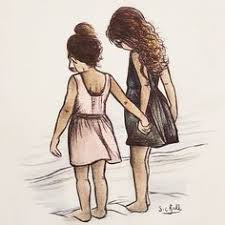 LICDA. Mayra Carolina Morales Tzaj
Psicóloga de la iniciativa Cambiando la Forma en que Cuidamos/CRS Guatemala.